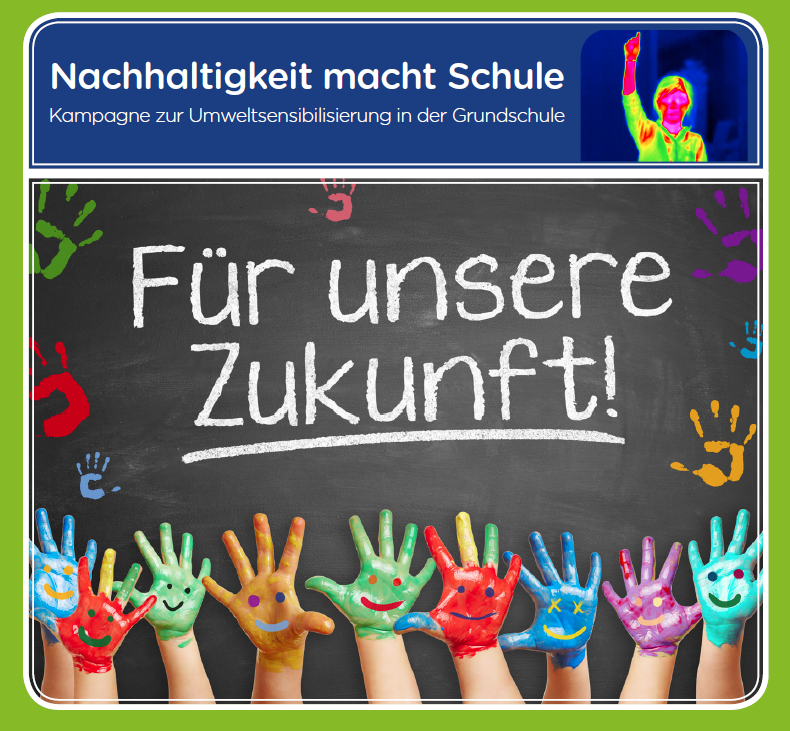 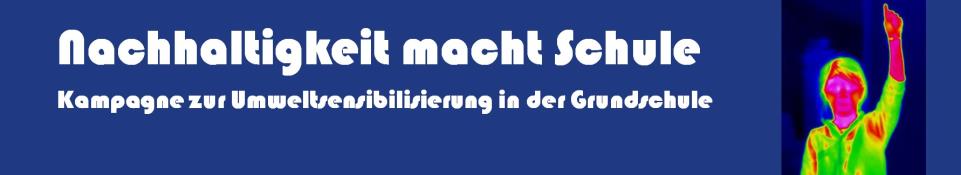 Ein paar Infos vorab…
Zielgruppe: Cycle 3.1 / 3.2  der Gemeindeschulen (9-11 Jahre)
Sensibilisierung für Schüler, Eltern und Lehrpersonal
Beauftragt durch die jeweiligen Gemeinden
6 Wochen hintereinander incl. Pressetermin
Anerkannt im Klimapakt 
Finanz. Förderung durch Fonds Nova Naturstroum
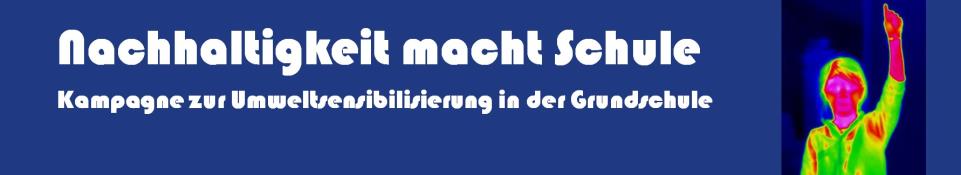 Ziel
Jedes Kind soll erkennen, welchen Einfluss sein eigenes Handeln auf die Umwelt hat!
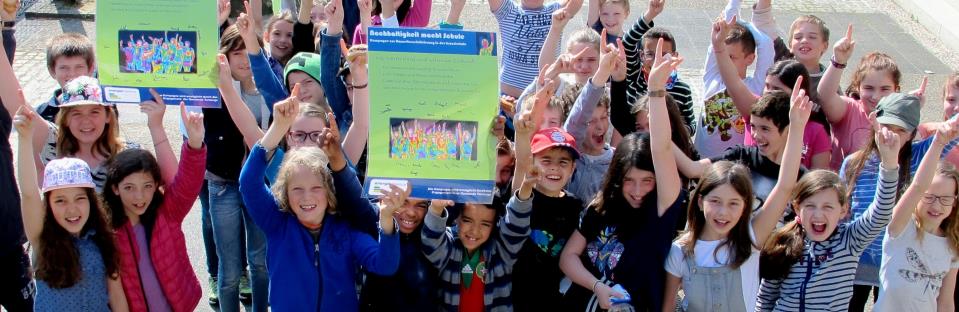 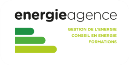 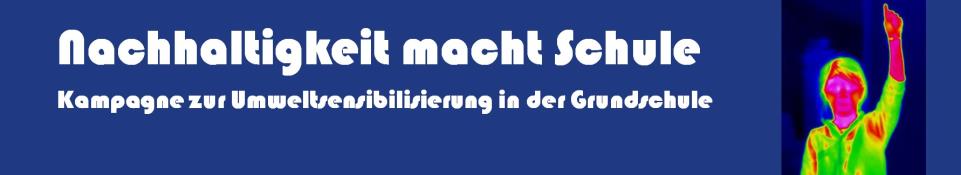 Bisher
16 Gemeindeschulen
Tuntange
Boevange
Sandweiler
Elvange
Contern
Tandel
Bech-Maacher
54 Klassen
Remerschen
Schüttrange
Goesdorf
Consdorf
885 Schülerinnen und Schüler
Wincrange
Troisvierges
Ettelbrück
Niederanven
Biwer
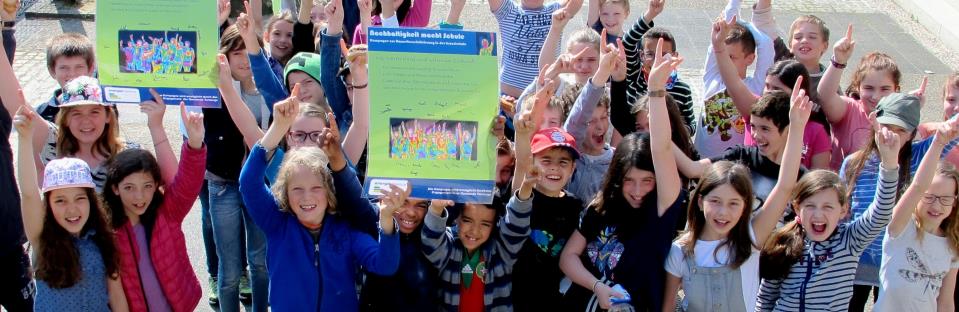 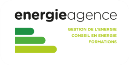 Stand 7/2018
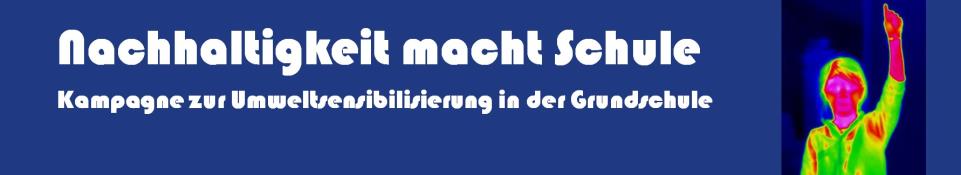 Modul 1: Nachhaltigkeitssensibilisierung / Treibhauseffekt
Modul 2: Energiequellen
… alle Module bauen aufeinander auf …
Modul 3: Richtig Heizen und Lüften
Modul 4: Strom sparen
Modul 5: Ressource Wasser
Modul 6: Papier / Abschlussquiz
Vorbereitung: Hausübung für die Schüler
z.B. Modul „Richtig Heizen und Lüften“
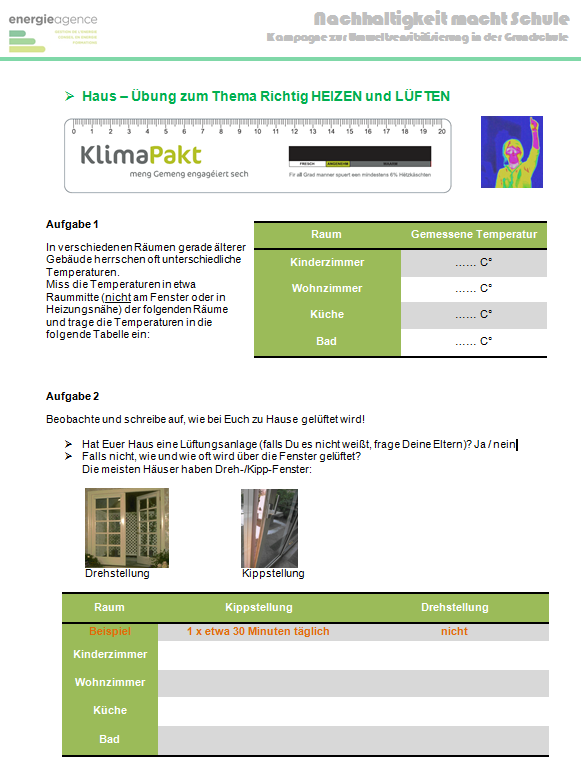 Umgang mit Thermometern wird erklärt
„Miss einmal die Temperaturen zu Hause!“
„Beobachte Euer Lüftungs-verhalten zu Hause!“
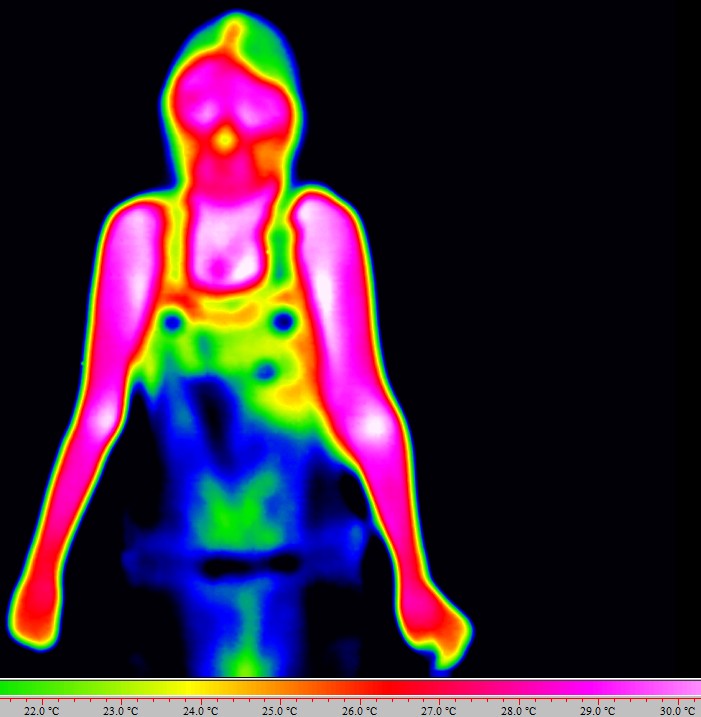 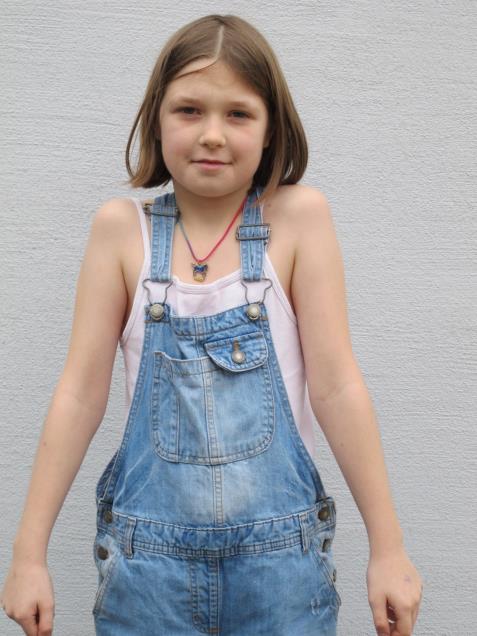 Brrr, da wird einem ja beim Hinschauen kalt!!!
Wärmestrahlung sichtbar . . .
[Speaker Notes: Warum uns kalt wird, wenn wir keinen Pulli anhaben, sehen wir in der Aufnahme mit der Wärmebildkamera. Die weißen und pinken Flächen strahlen viel Wärme ab. Dies empfinden wir als Kälte. Unser Körper muss diese Wärme wieder herstellen, wie die Heizung eines Gebäudes mehr arbeiten muss, wenn es schlecht gedämmt ist oder wir die Türen immer auf lassen.]
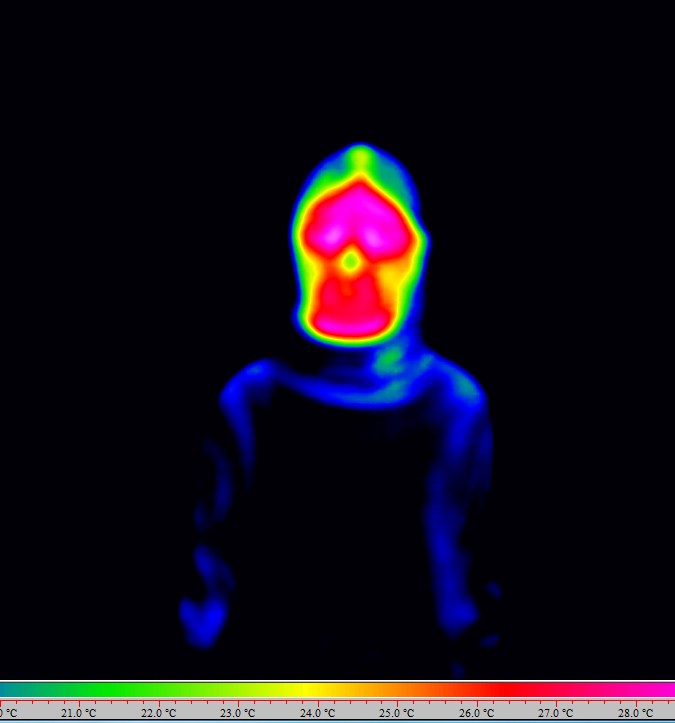 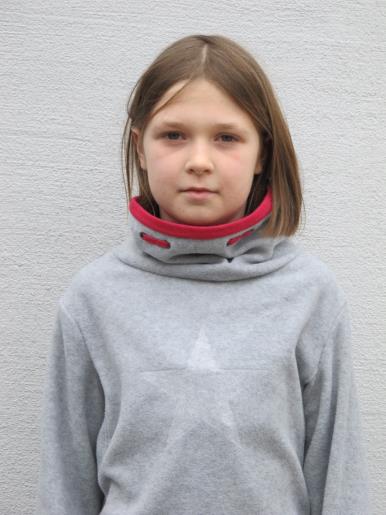 So lässt es sich schon besser aushalten!
. . . Wärmedämmung auch
[Speaker Notes: Wenn wir unseren Körper „dämmen“, muss er viel weniger Energie selbst herstellen. Das ist nicht nur angenehmer, sondern schützt uns auch vor Auskühlung und Erkältung.]
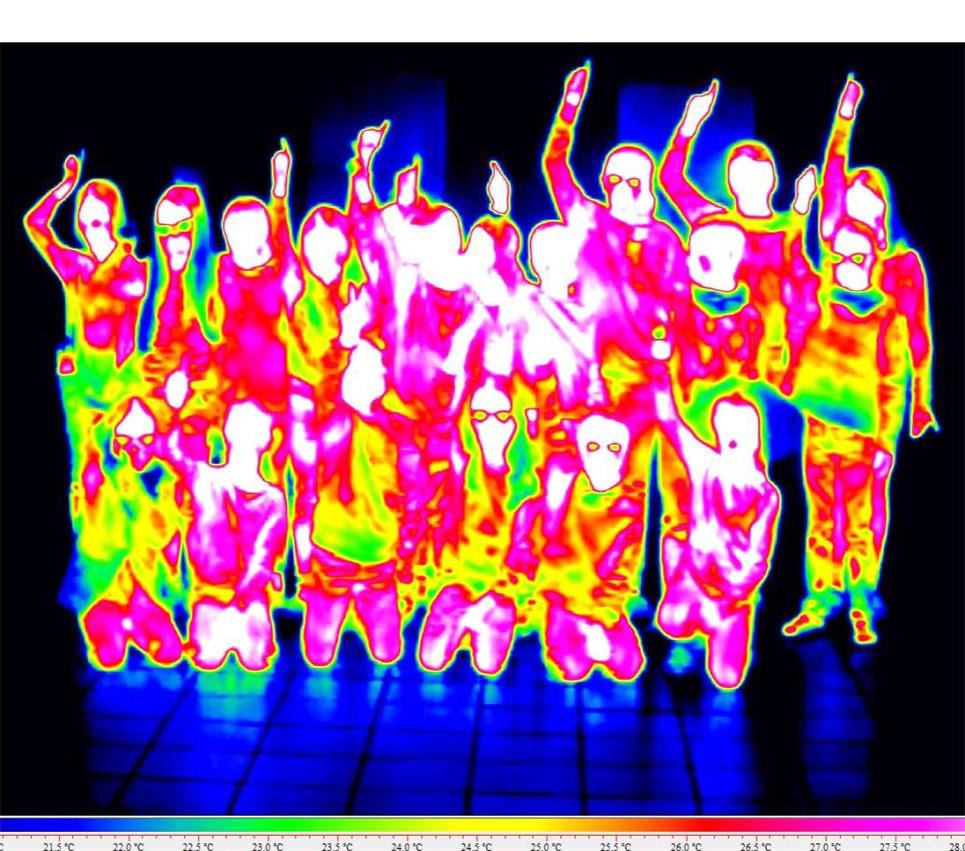 Klassen-Selbstversuch mit der Thermographie-Kamera
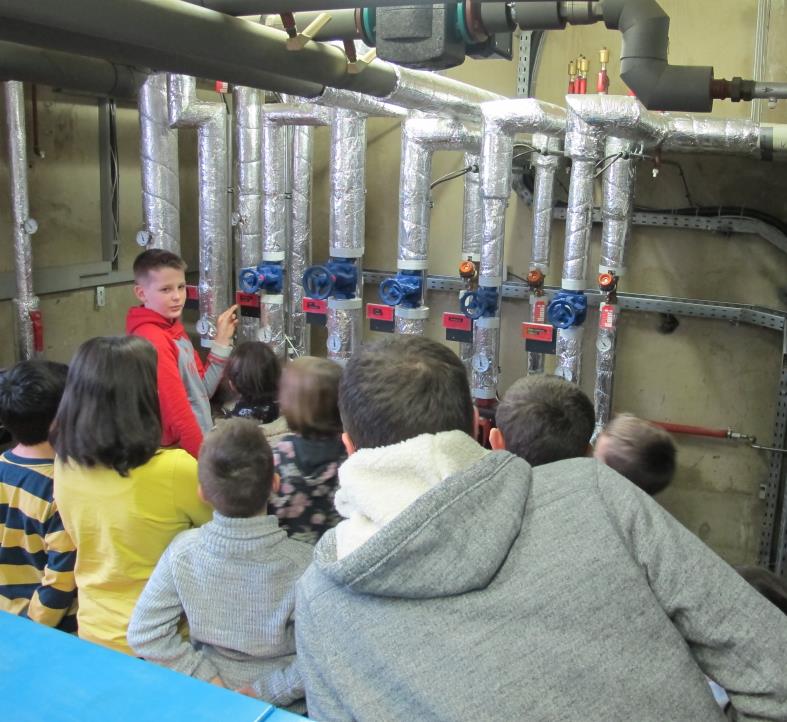 Begehung der Heizzentrale in der Schule
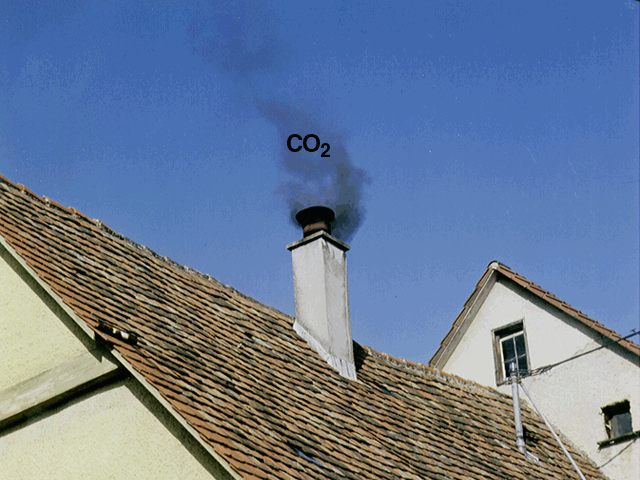 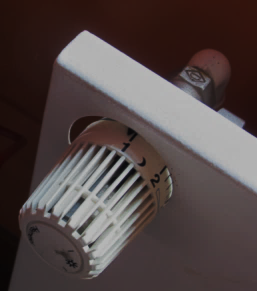 Arten der Fensterlüftung
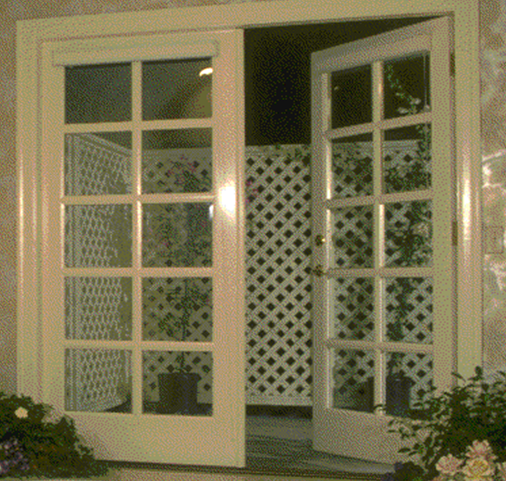 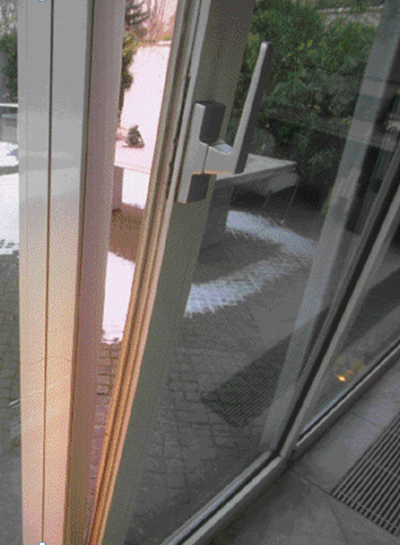 Drehstellung
Kippstellung
Kinder übernehmen Verantwortung im Umgang mit Messgeräten
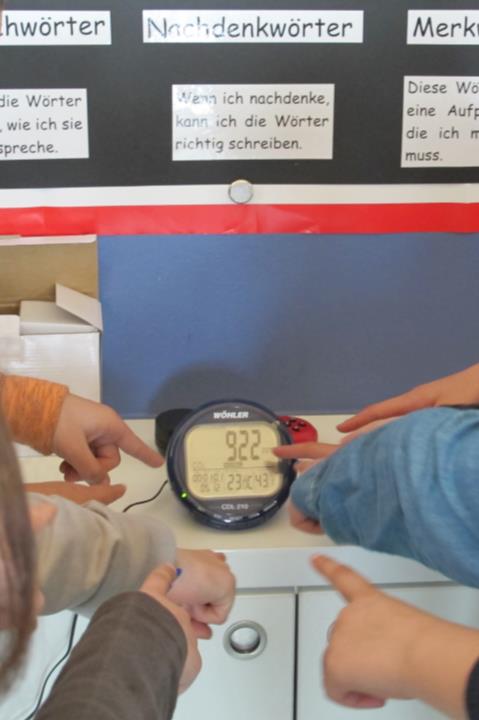 „Wir öffnen die Fenster, wenn die Luft zu schlecht ist. Vorher drehen wir die Heizung aus!“
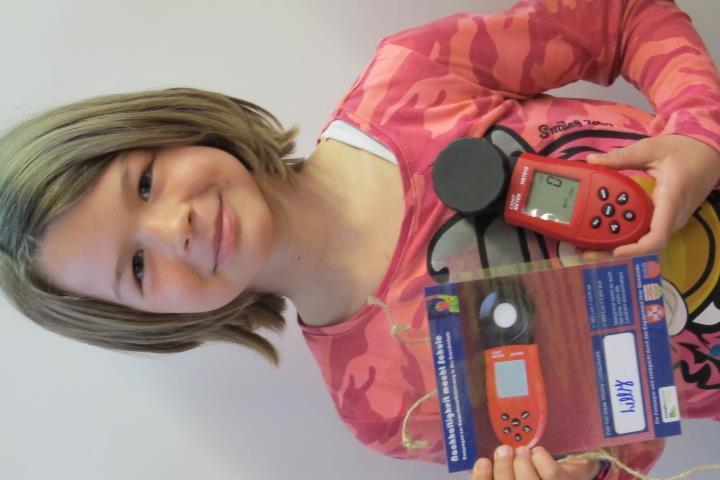 „Ich schaue, wann die Beleuchtung ausgeschaltet werden kann!“
positive und negative Aspekte im Schulumfeld
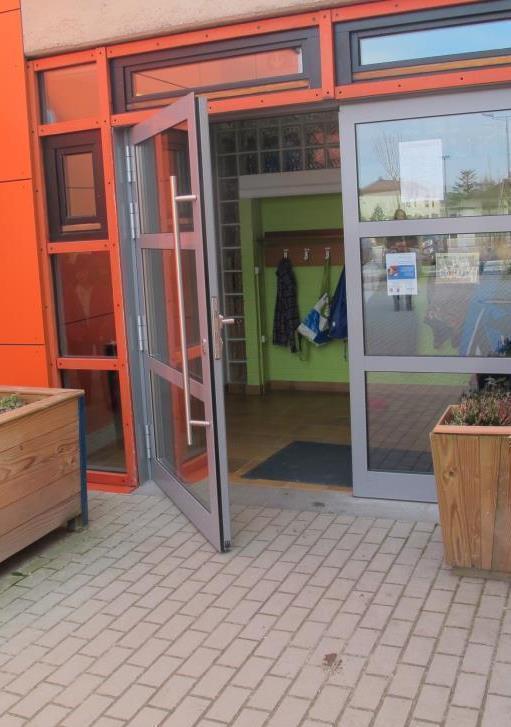 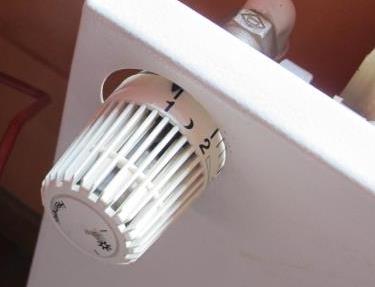 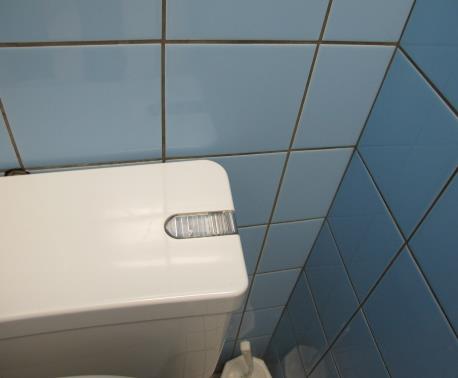 Elterninfos D/F oder Port./Serbo-Kroatisch
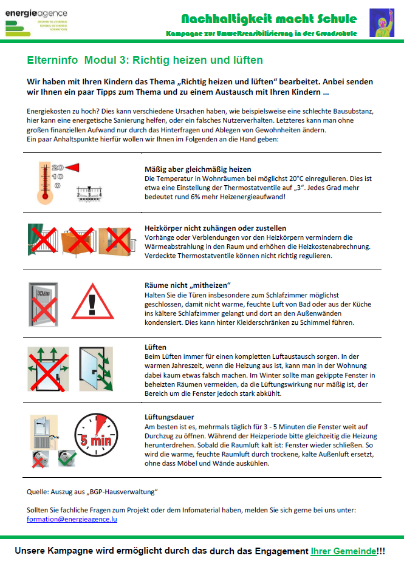 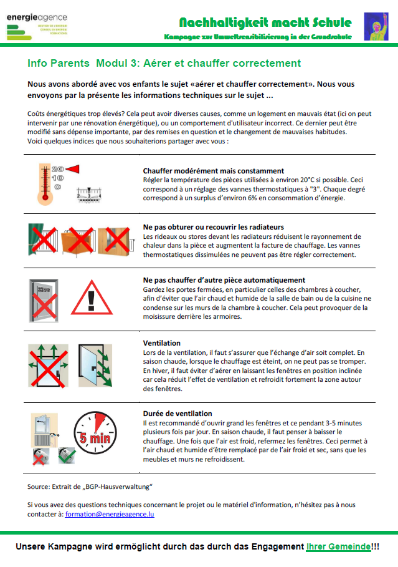 Die Gemeinde wird als Auftraggeber in allen Infos an die Eltern hervorgehoben
z.B. Modul „Richtig Heizen und Lüften“
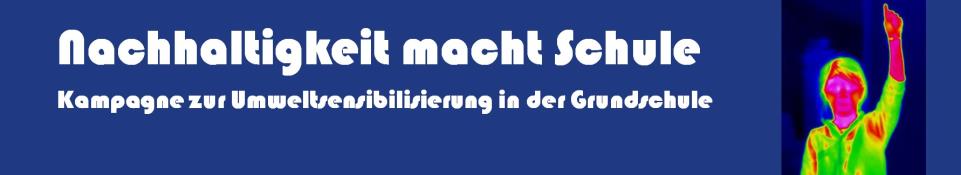 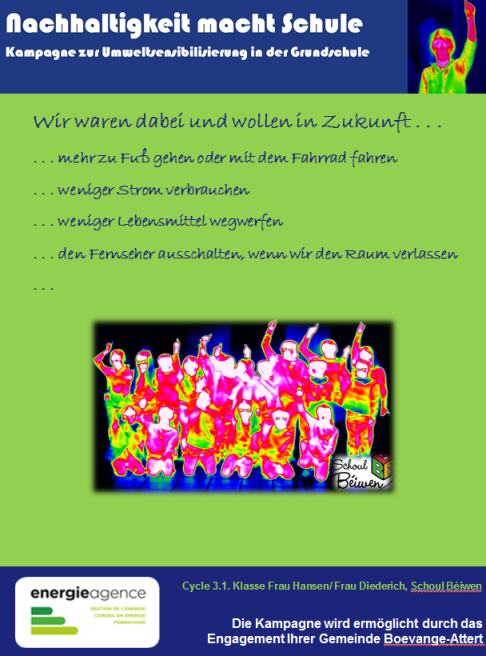 Absichts-erklärungen von den Kindern unterschrieben
Jedes Kind soll erkennen, welchen Einfluss sein Handeln auf die Umwelt hat.
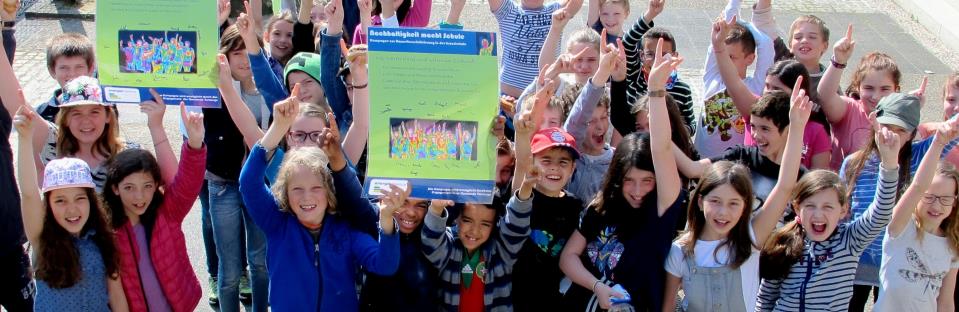 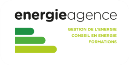 Lehrer-Input für weiterführende Experimente…
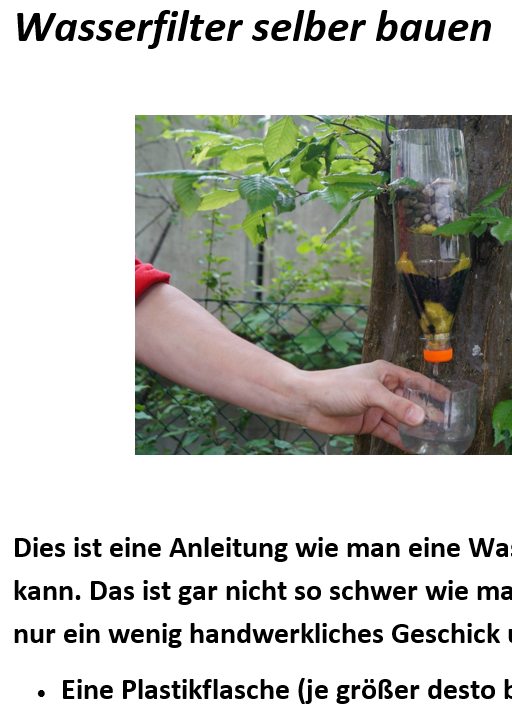 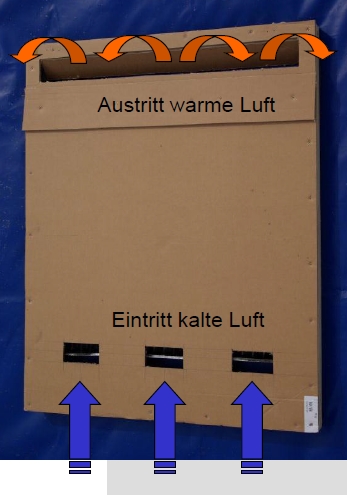 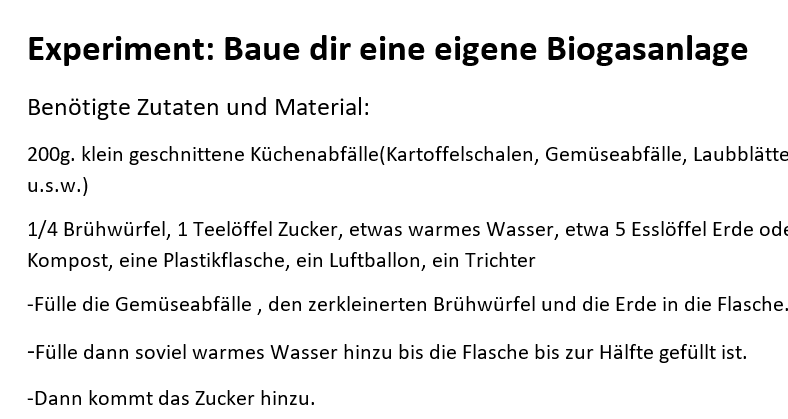 Das Feedback ist hervorragend…
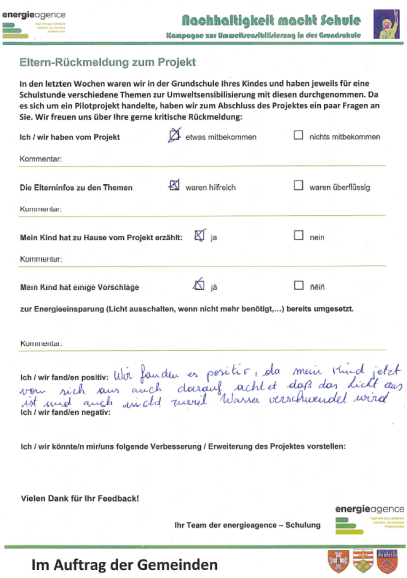 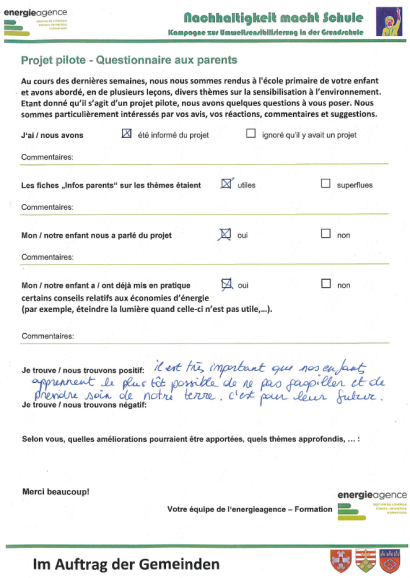 … der Eltern
Die Gemeinde wird als Auftraggeber in allen Infos an die Eltern genannt
Das Feedback ist hervorragend…
… der Lehrer
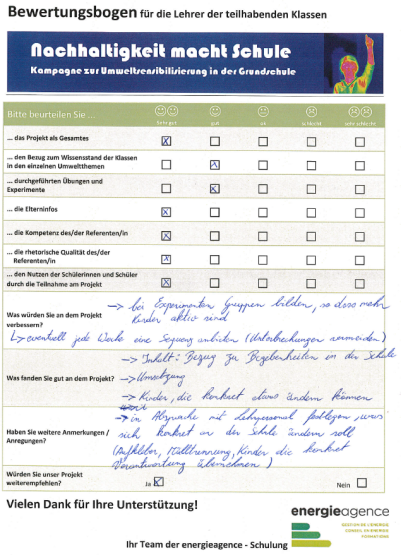 … der Kinder
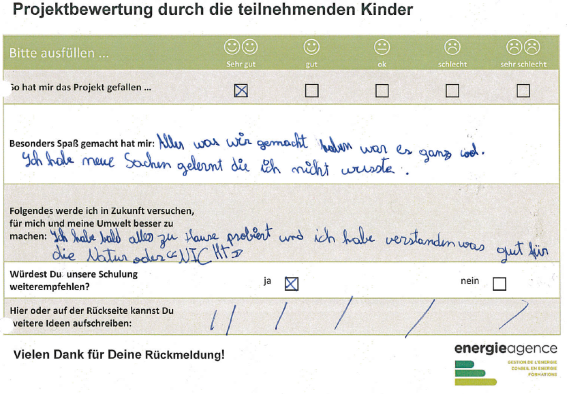 Das Feedback ist hervorragend…
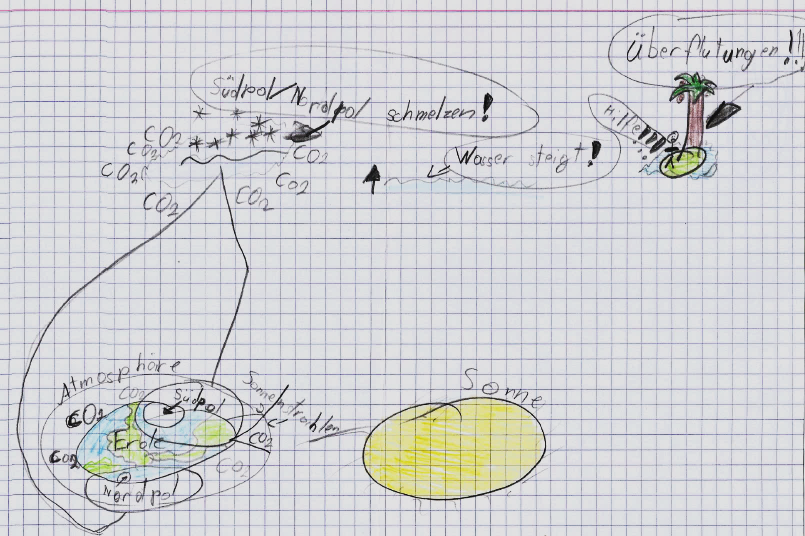 Das Feedback ist hervorragend…
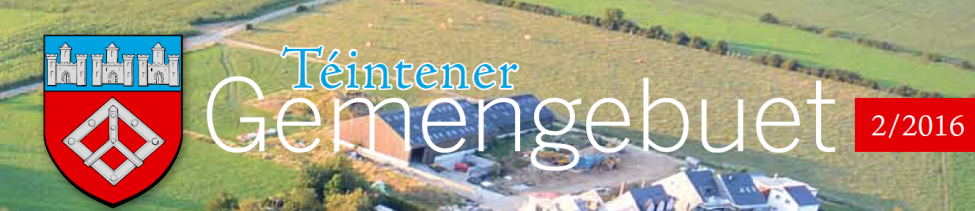 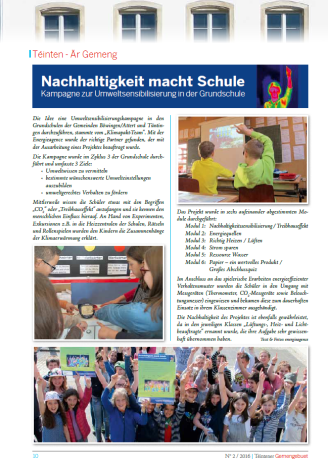 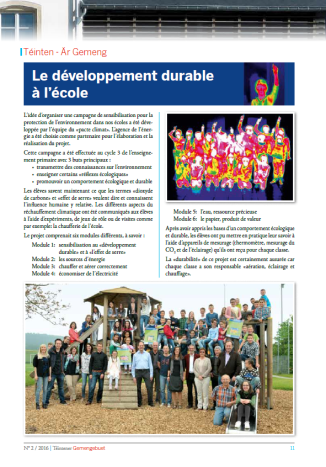 … der Gemeinden
Das Feedback ist hervorragend…
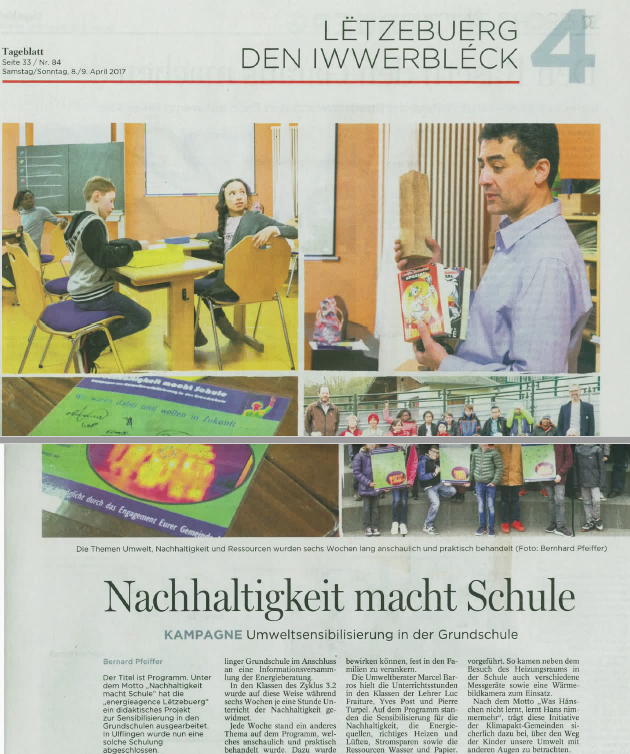 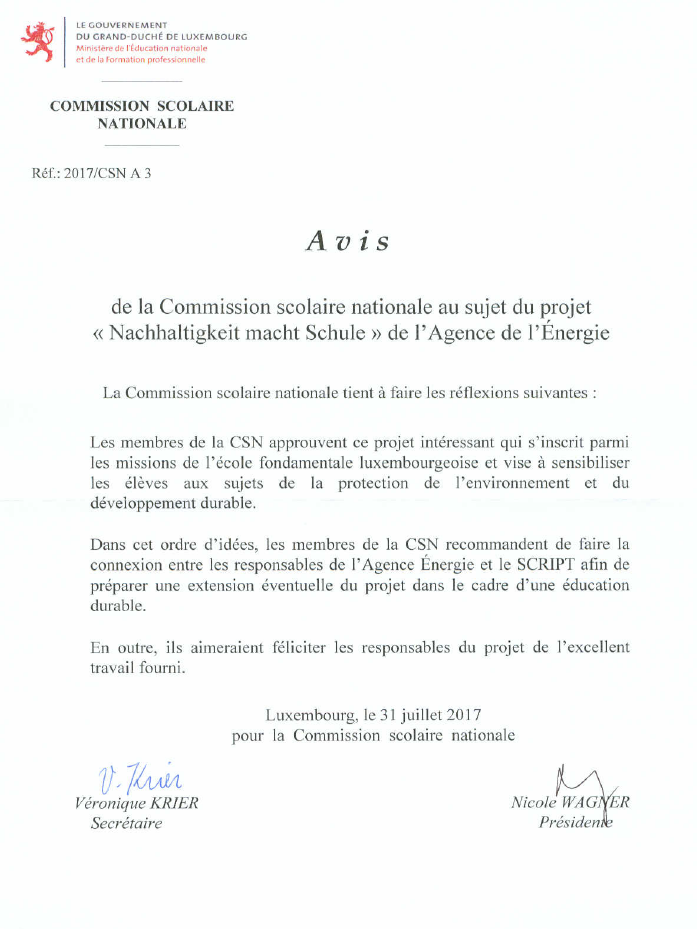 … der Presse
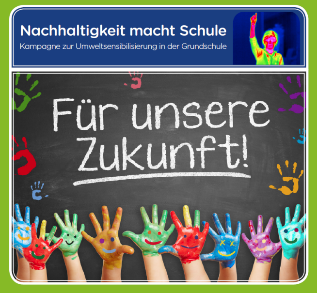 Noch ein paar organisatorische Punkte…
Organisatorisches…
Wann kann das Projekt stattfinden? 
Möglichst 6 Wochen hintereinander …
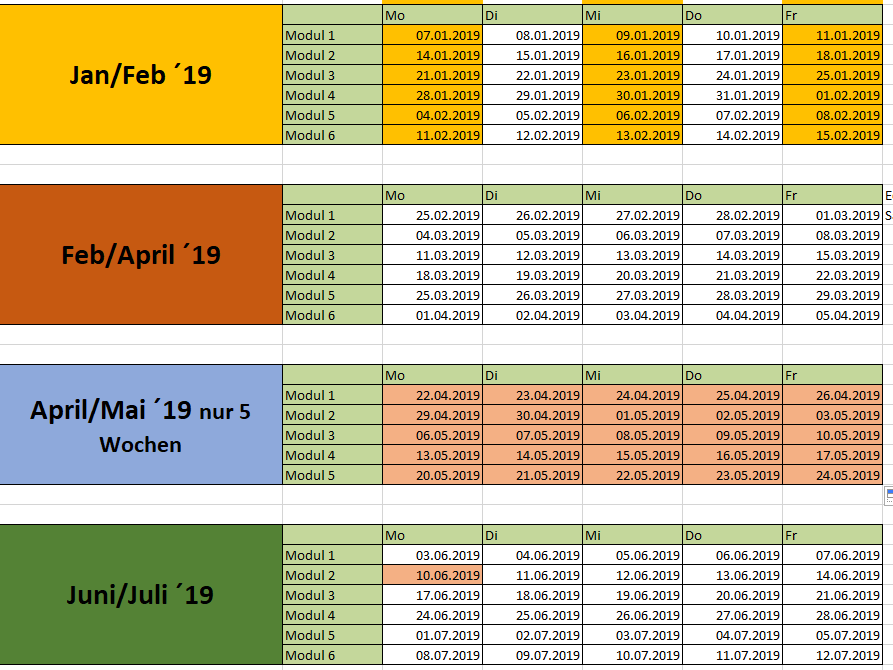 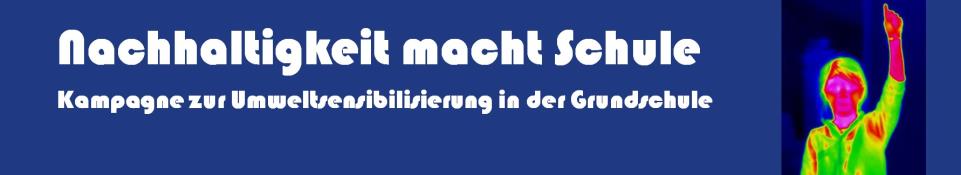 Wir freuen uns auf das Projekt bei/mit Ihnen und mit Ihren Schülerinnen und Schülern…
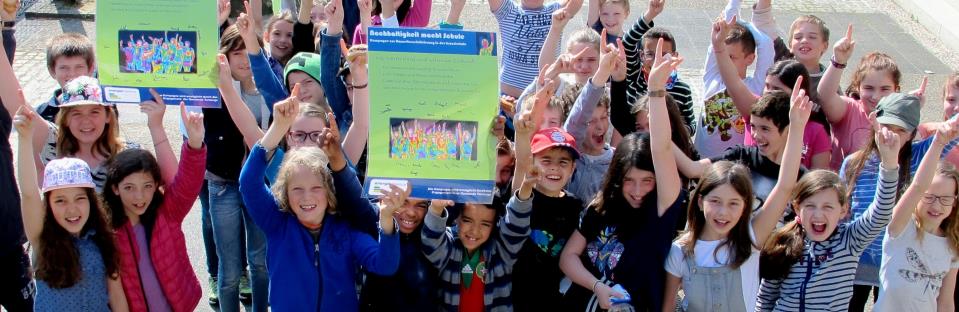 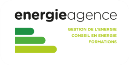 2019 zusätzliche Themen für die Klassen 5/6 …
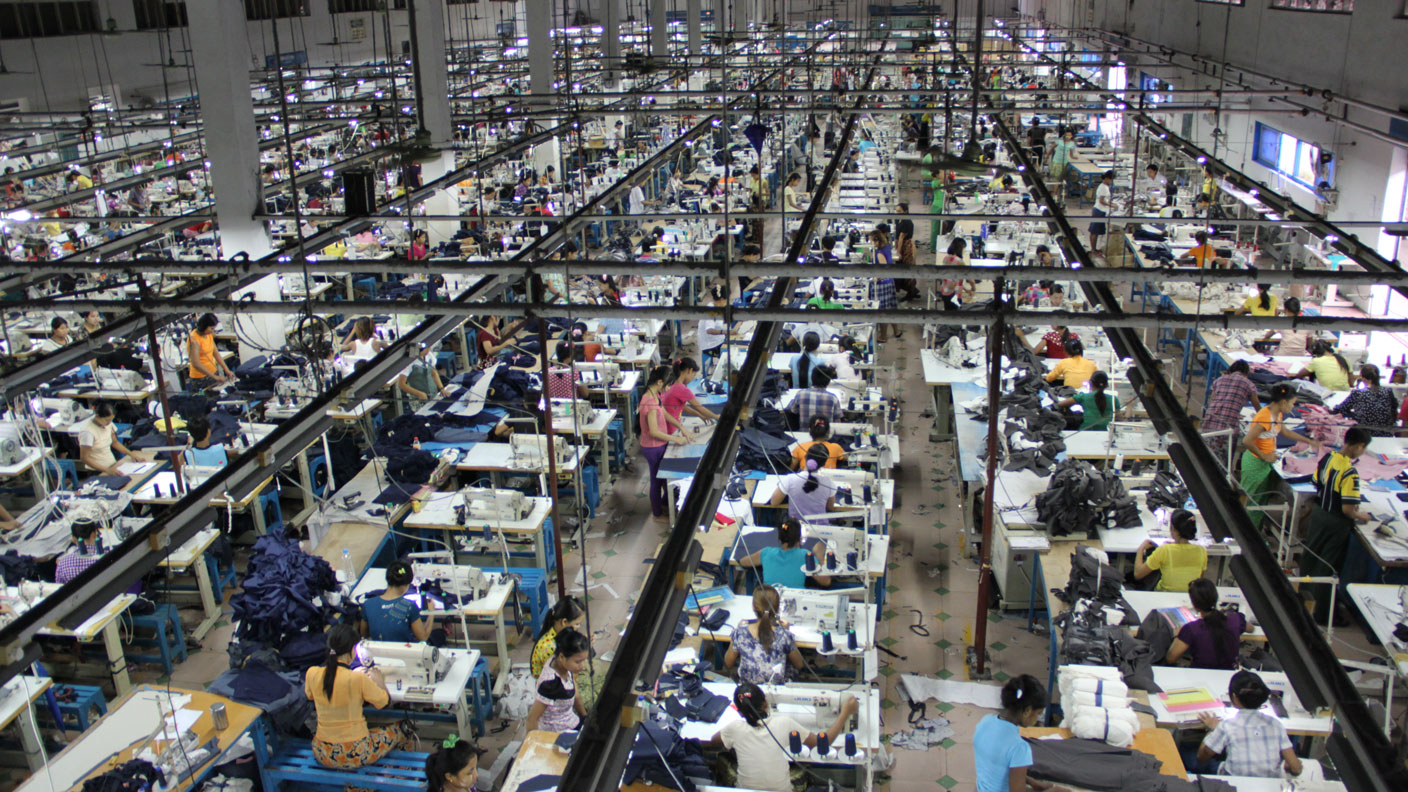 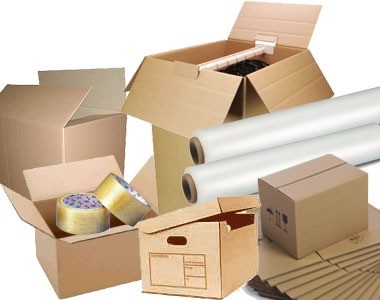 Müll / Verpackung
Konsum
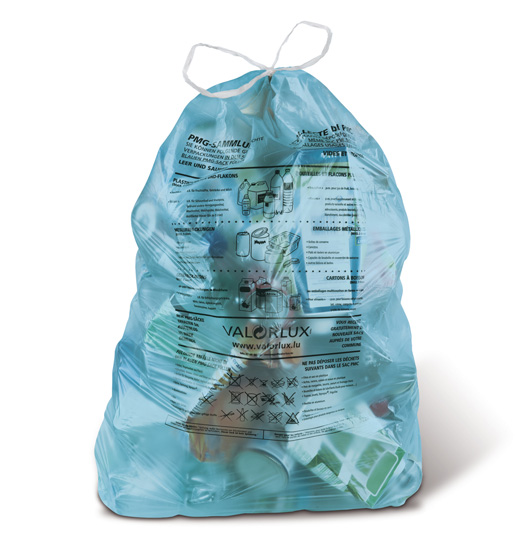 Recycling
Littering
...Sowie Workshops für Jugendgruppen (Maison Relais,…)
Wir bauen selbst . . .
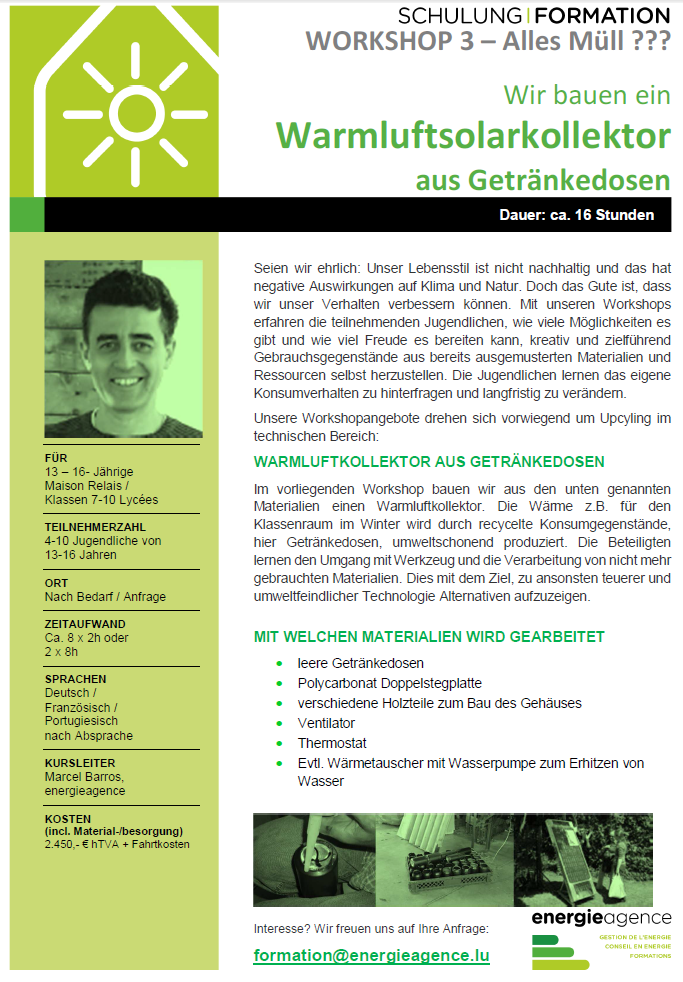 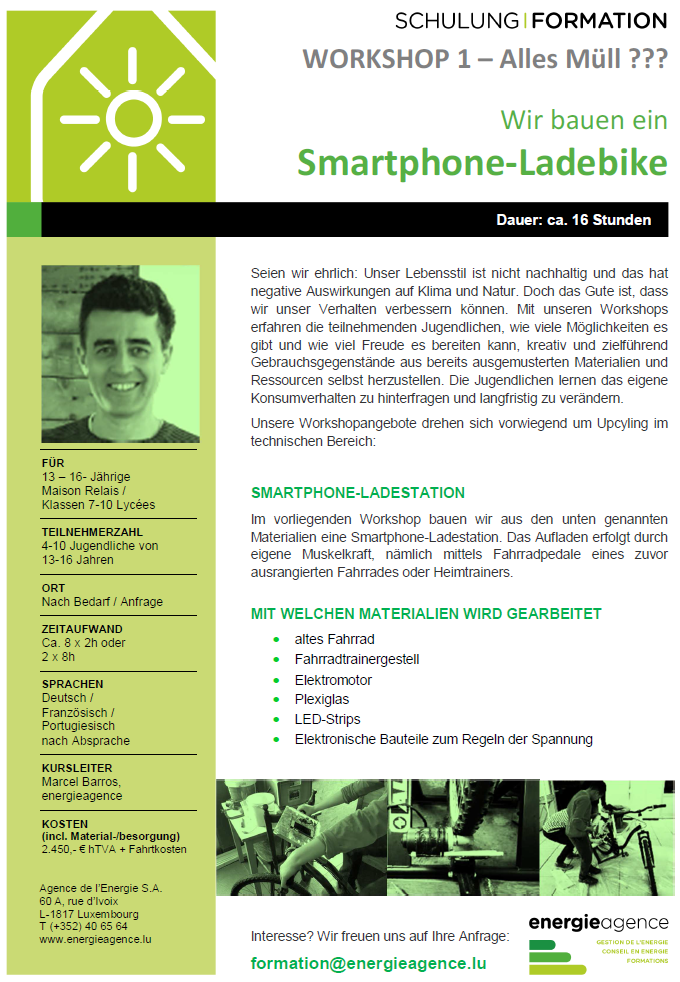 1 . . .  ein Smartphone-Ladebike
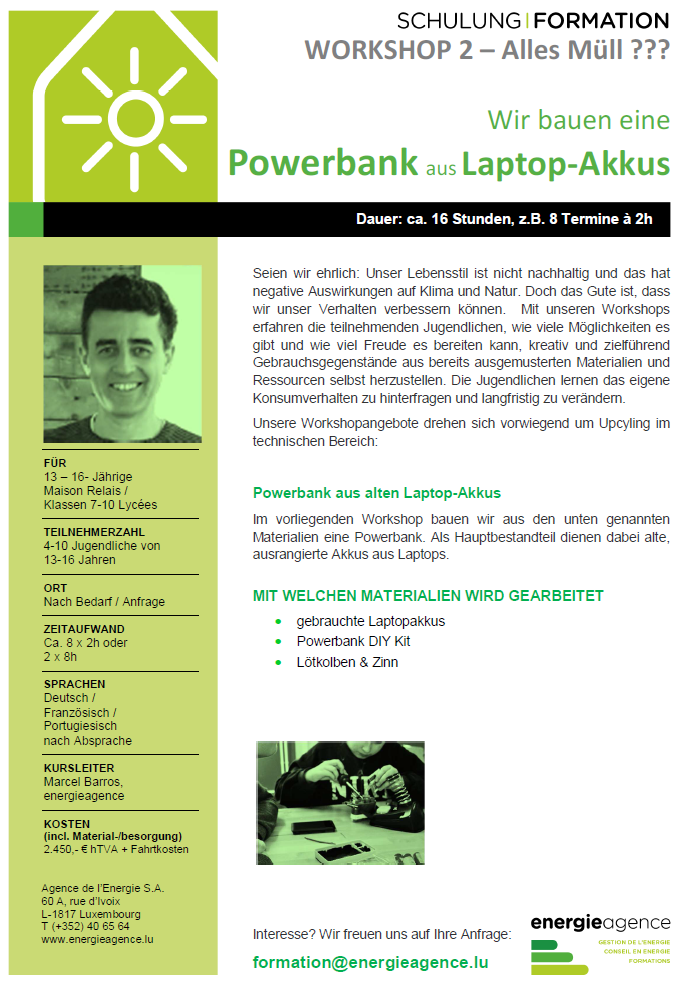 2 . . .  eine Powerbank aus Laptop-Akkus
3 . . . einen Warmluftsolarkollektor aus Getränkedosen
4 . . . eine eigene Spielkonsole
5 . . . eine Batterie
6 . . . ein Mikroskop fürs Handy
7 . . . ein Solarboot aus Weinkorken
8 . . . eine Wasserstoffzelle
9 . . . eine Photovoltaik-Anlage
10 . . eine Mini-Solartaschenlampe
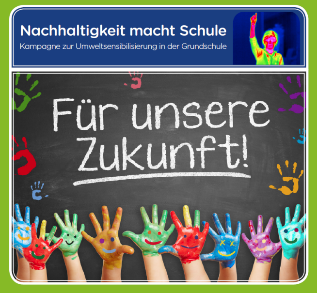 Infos unter: formation@energieagence.lu